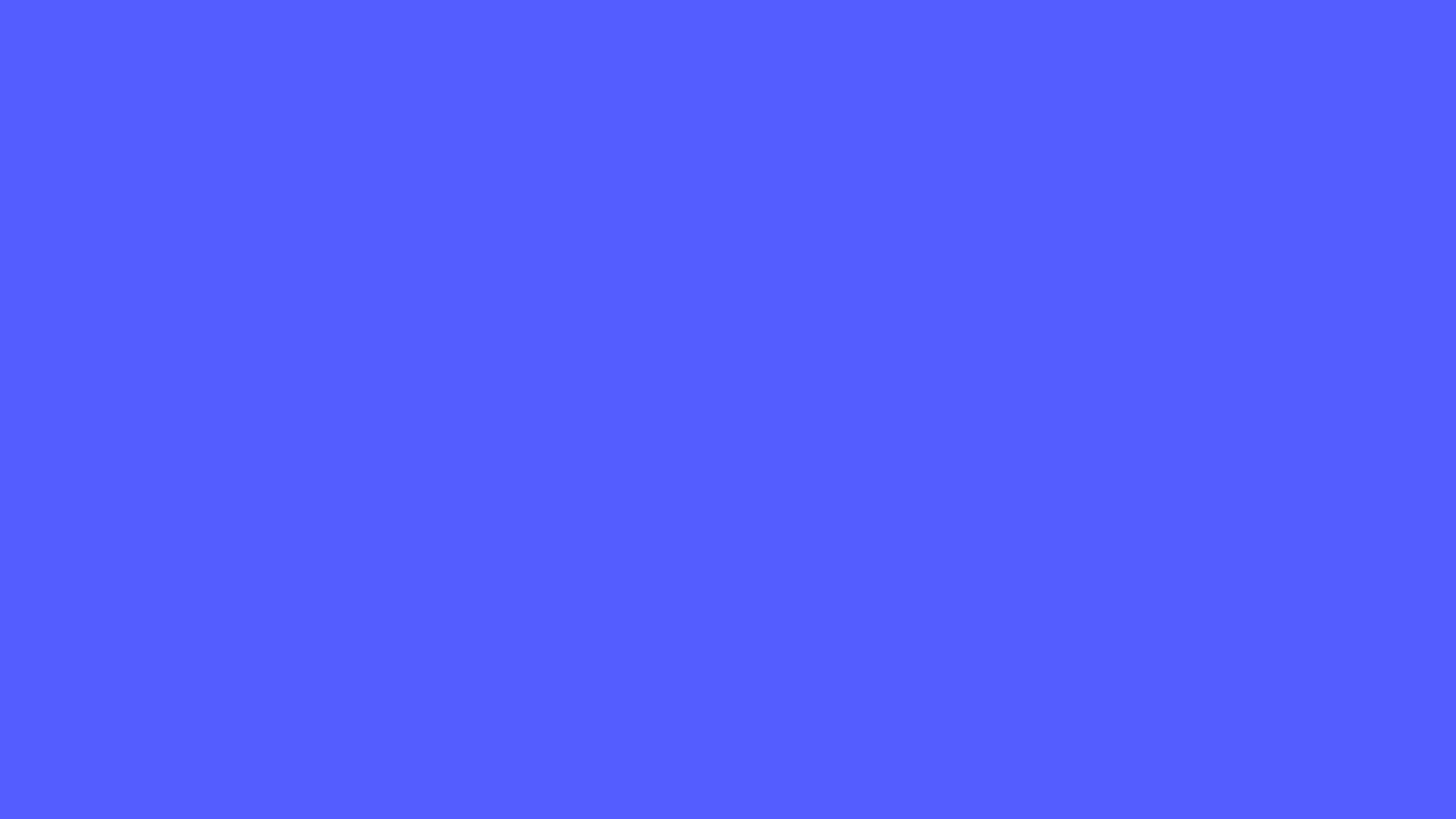 نام استارتاپ
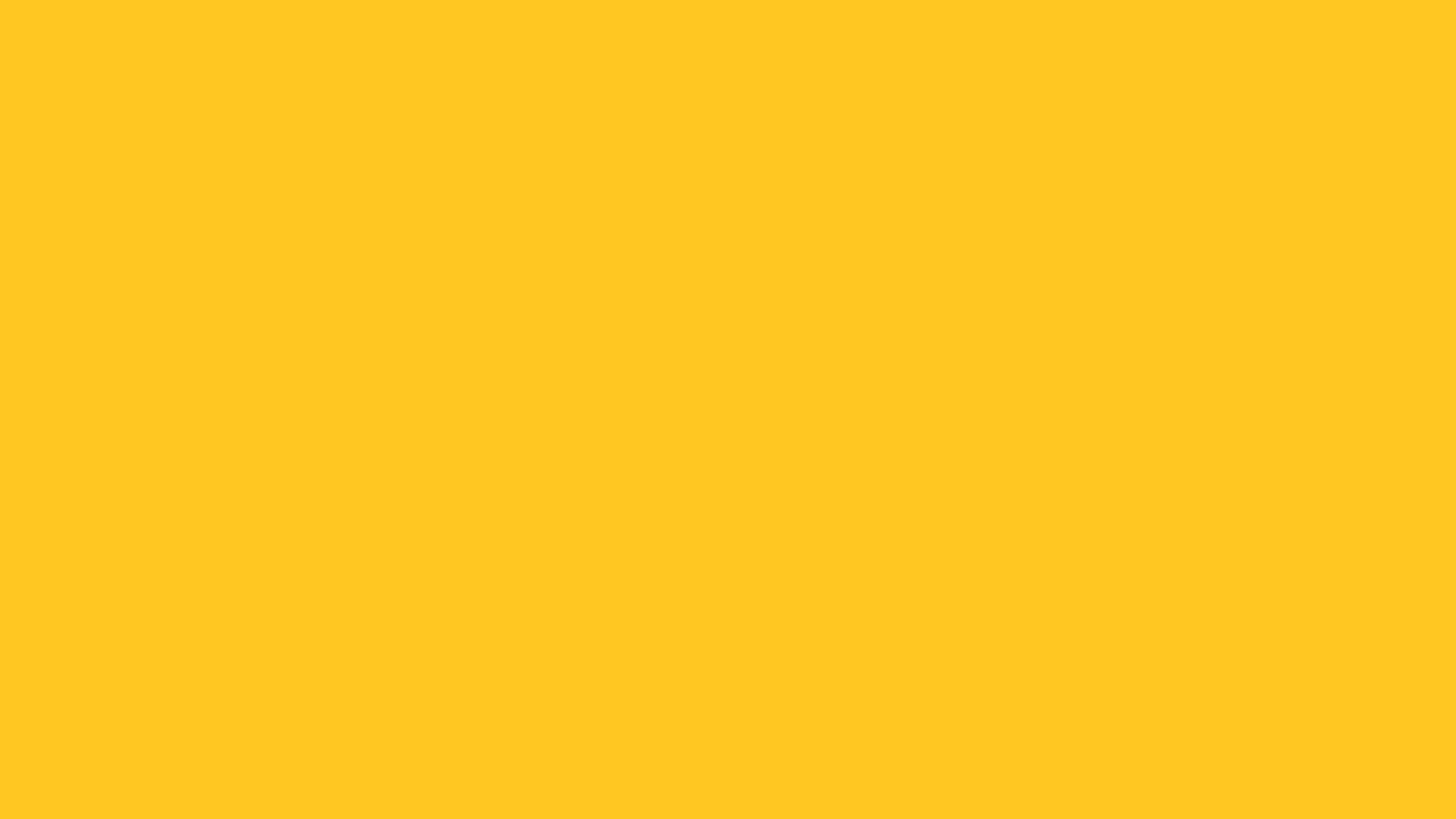 نام ارائه دهنده
DEMO-Day
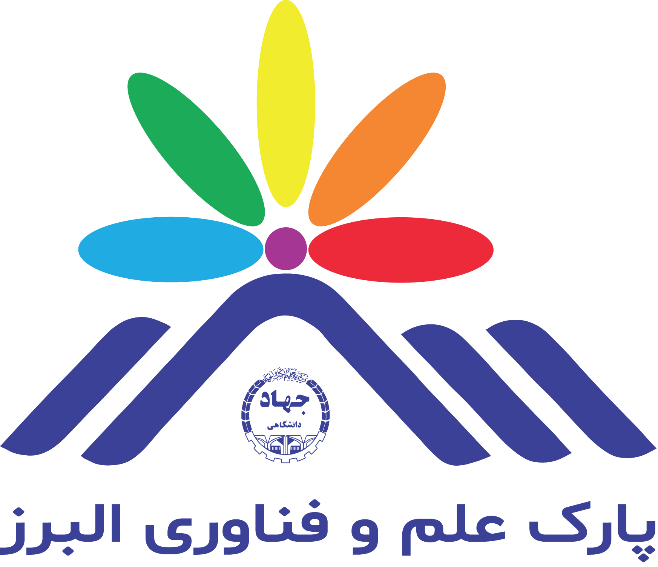 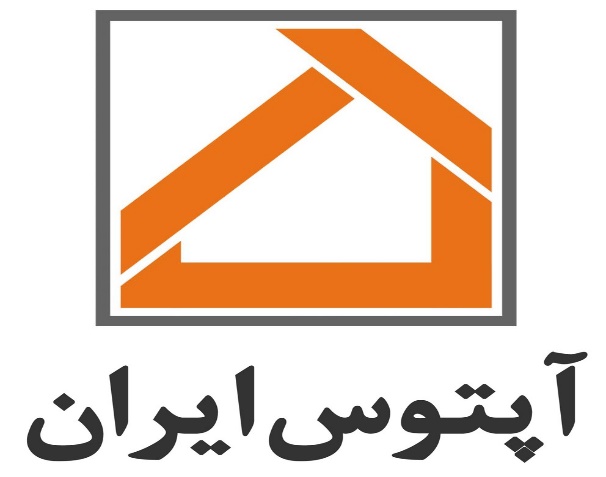 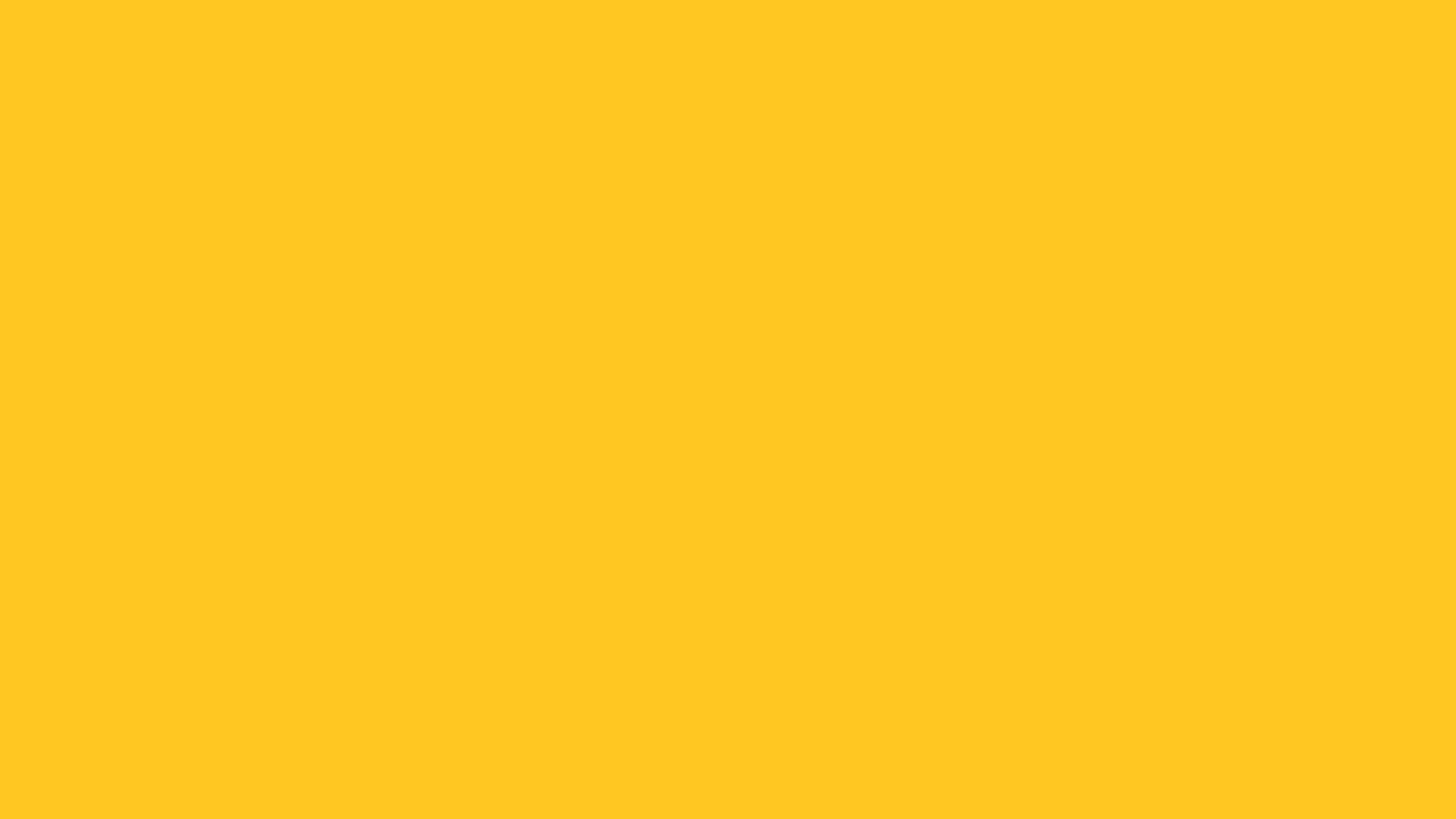 توضیح بیزینس
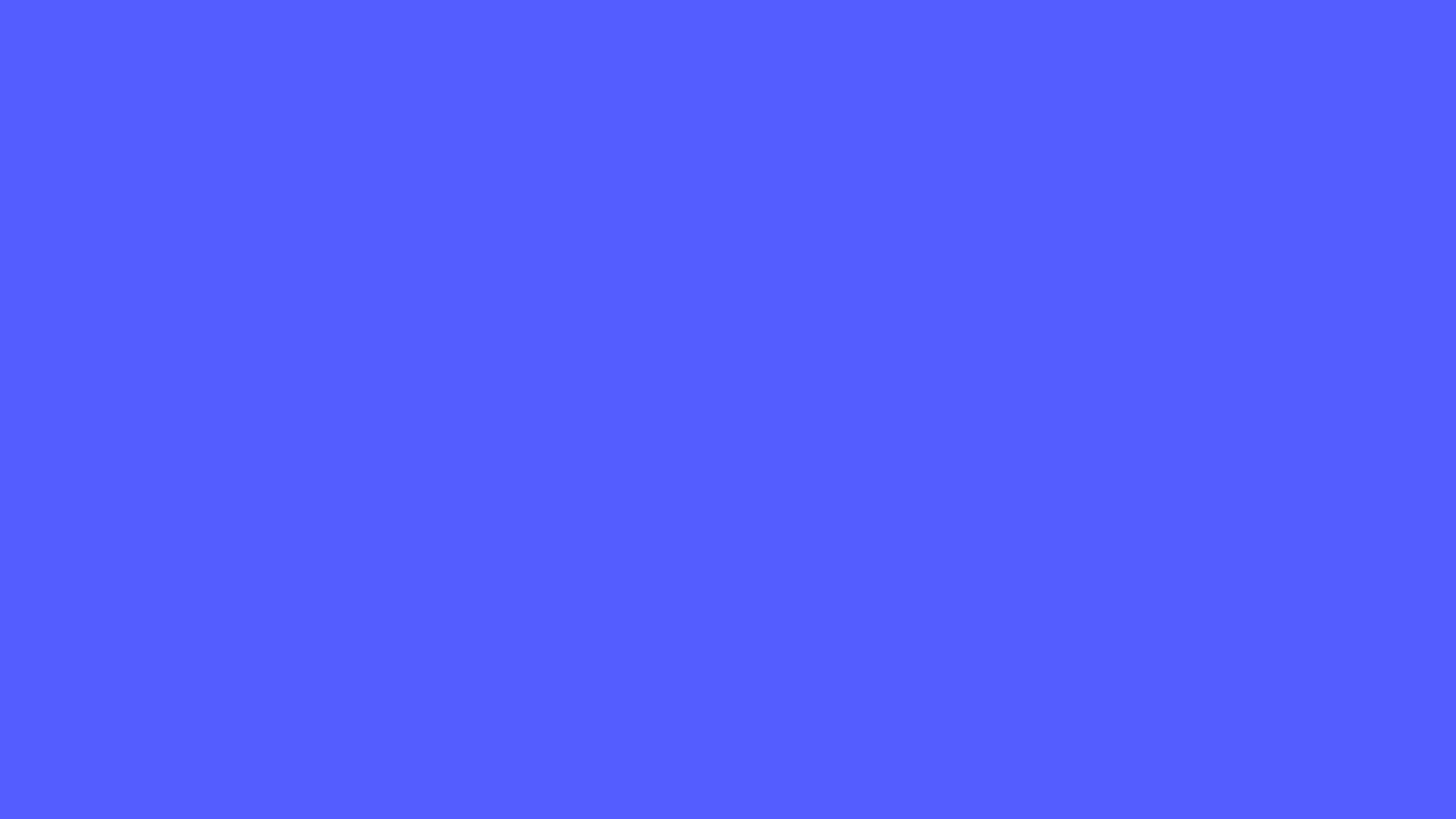 توضیحات……
محصول یا خدمت:
توضیحات……
اندازه بازار:
توضیحات……
سهم بازار:
توضیحات……
مدل درآمدی:
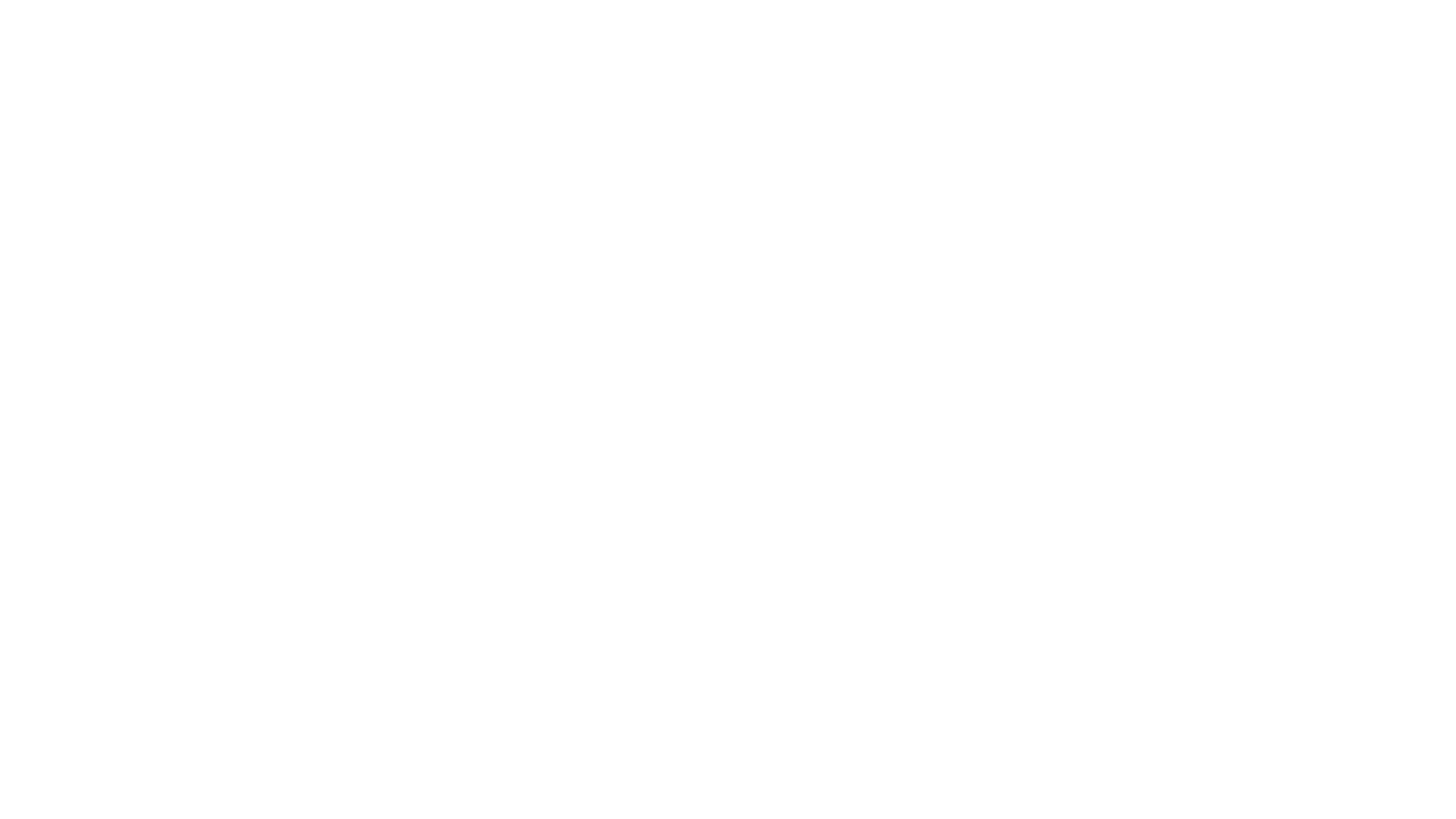 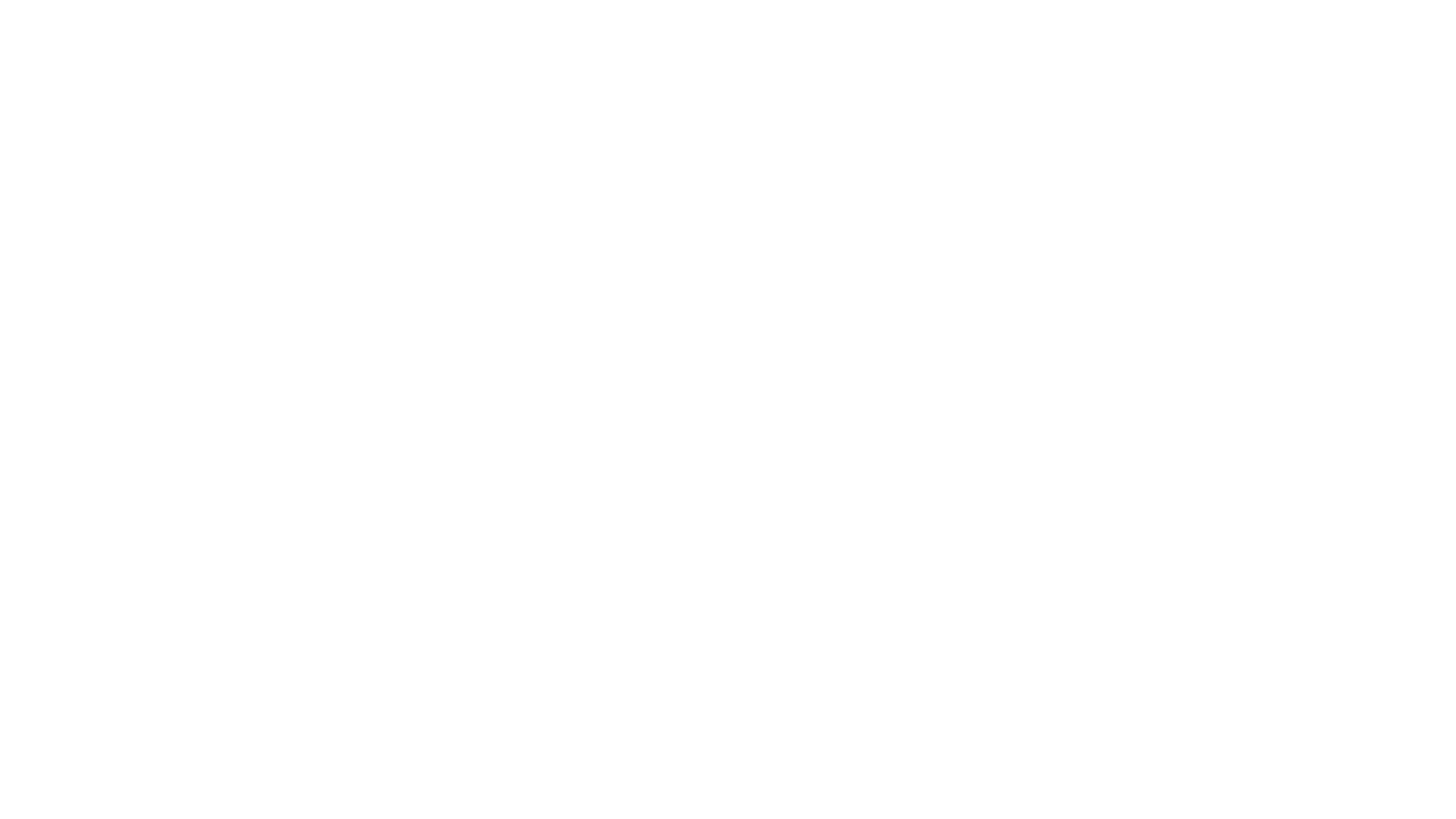 اعضای تیم
نام و نام خانوادگی
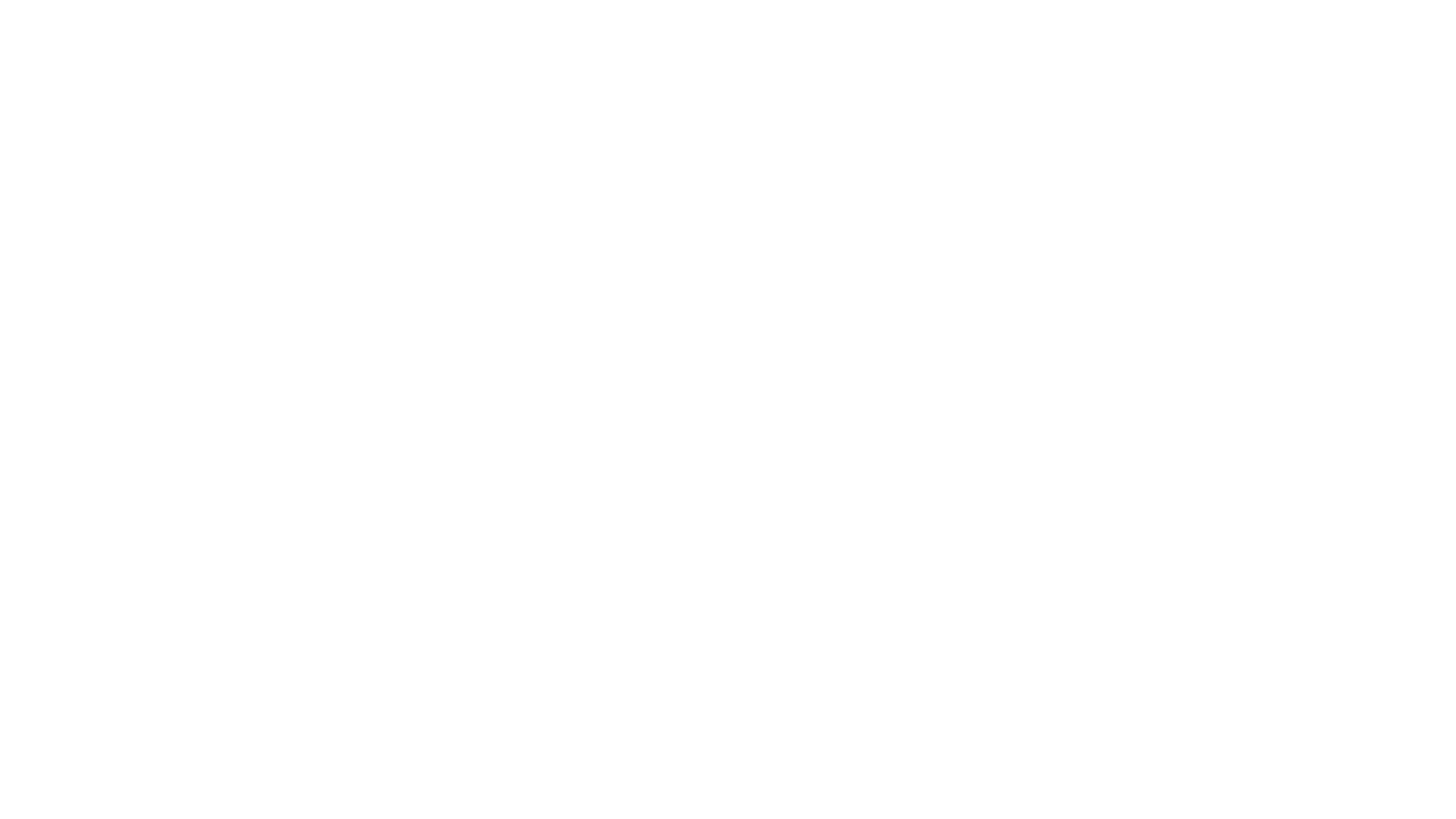 نام و نام خانوادگی
نقش فرد و سهم آن
نقش فرد و سهم آن
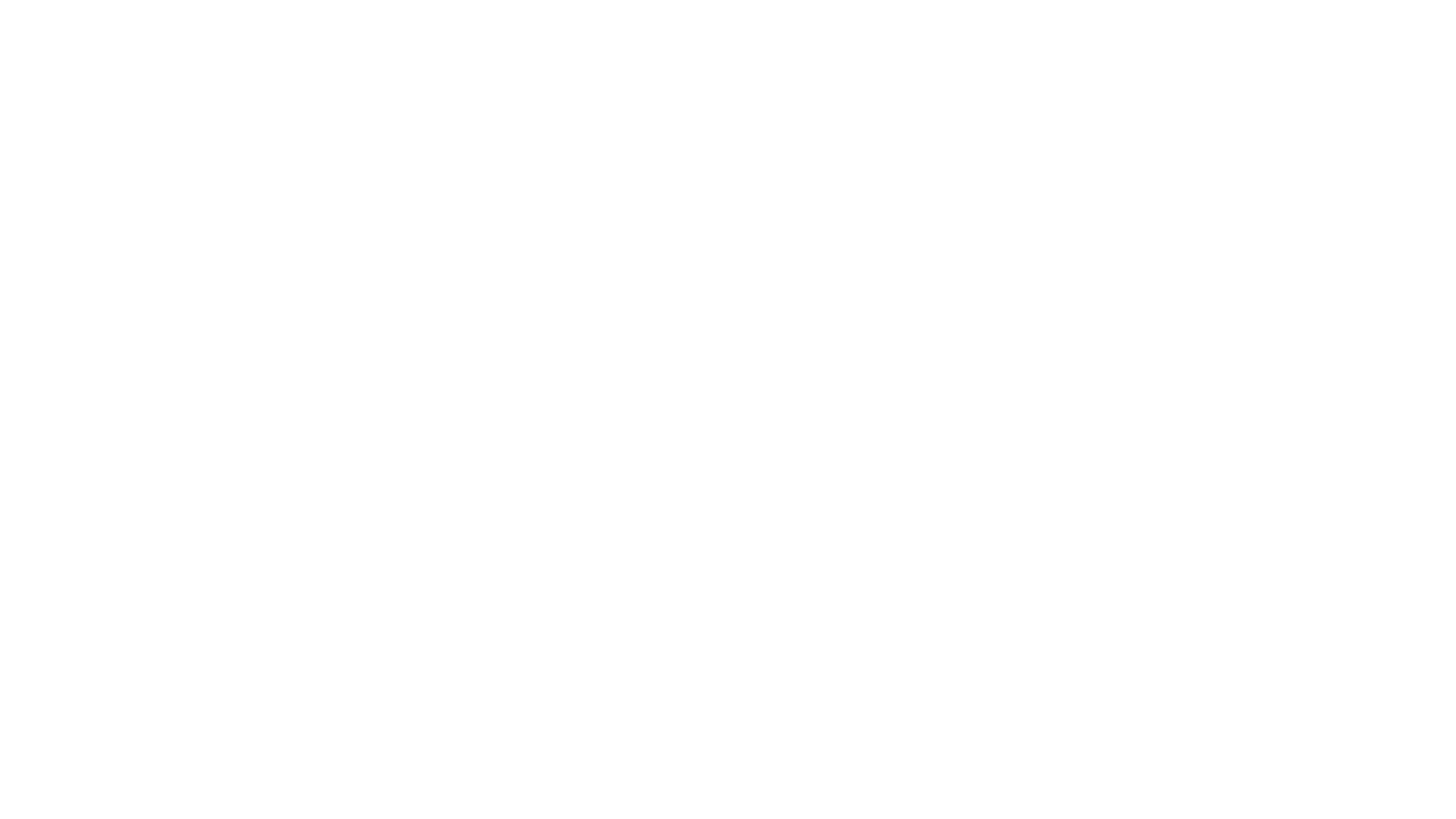 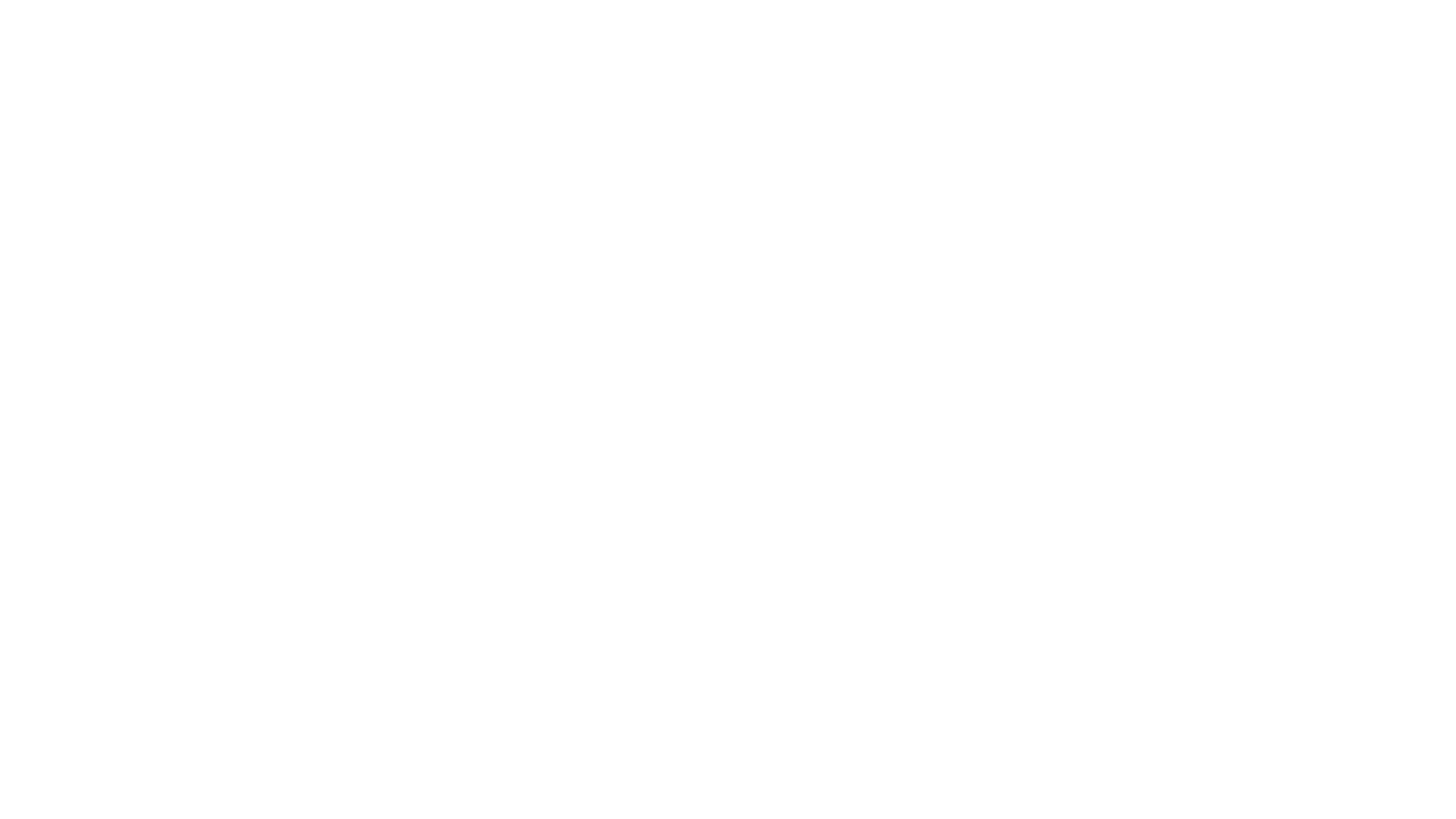 سابقه آشنایی، تخصص افراد، نفش‌ها، سهم هر فرد
نام و نام خانوادگی
نقش فرد و سهم آن
نام و نام خانوادگی
نام و نام خانوادگی
نقش فرد و سهم آن
نقش فرد و سهم آن
وضعیت فعلی
درآمد
هزینه
وضعیت محصول یا
 خدمات
تاریخ و نحوه شروع
توضیحات..........
توضیحات..........
توضیحات..........
توضیحات..........
مقصد کجاست؟
4
وضعیت نهایی محصول یا خدمات
توضیحات….
3
درآمد مورد انتظار
توضیحات….
2
مدل کاری رسیدن به وضعیت ایده آل
توضیحات….
1
میزان تحقق مدل کاری
توضیحات….
سرمایه درخواستی
توضیحات....
مبلغ
توضیحات ...
سهم قابل
 واگذاری
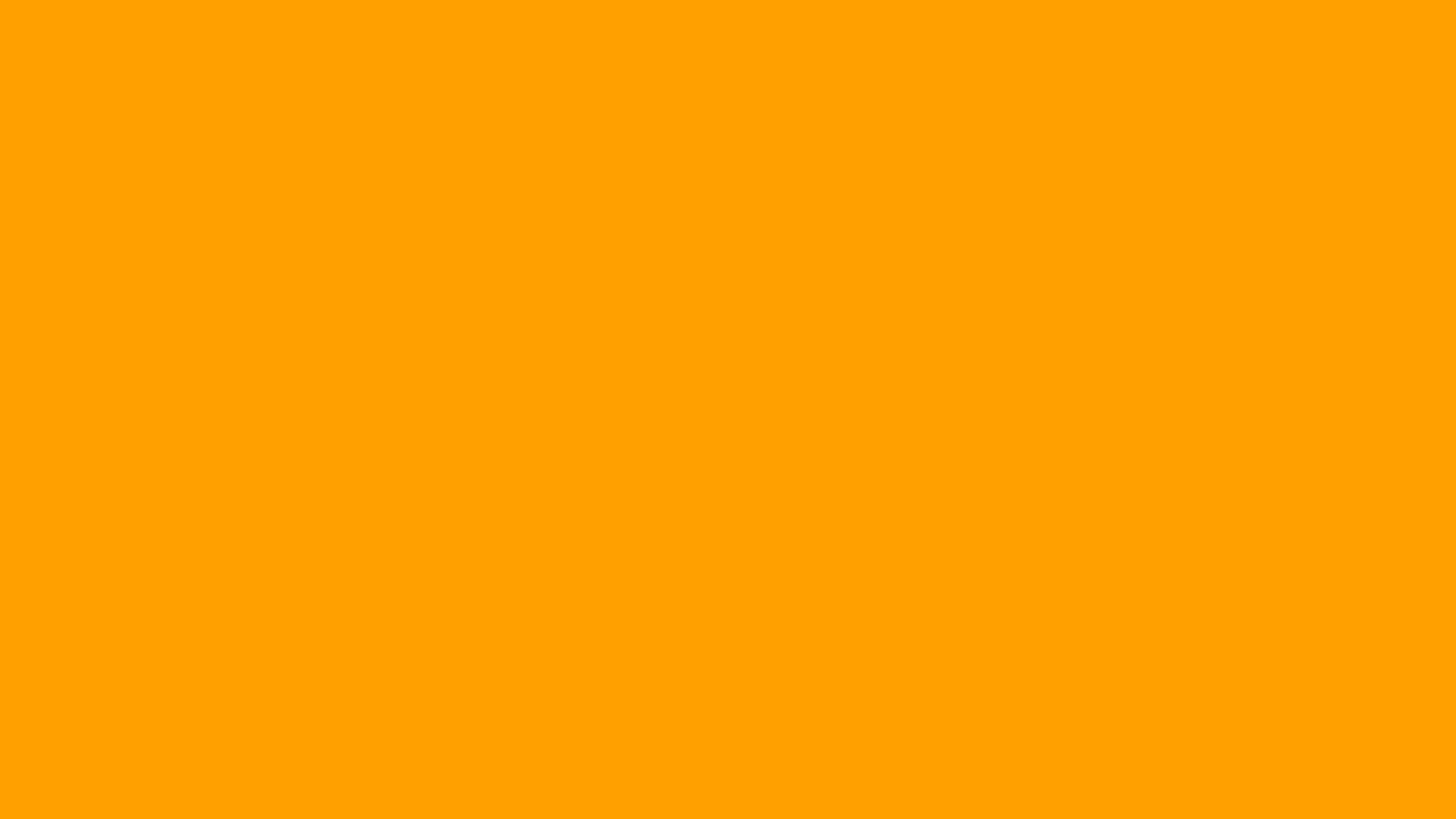 توضیحات ...
قابل
 مذاکره
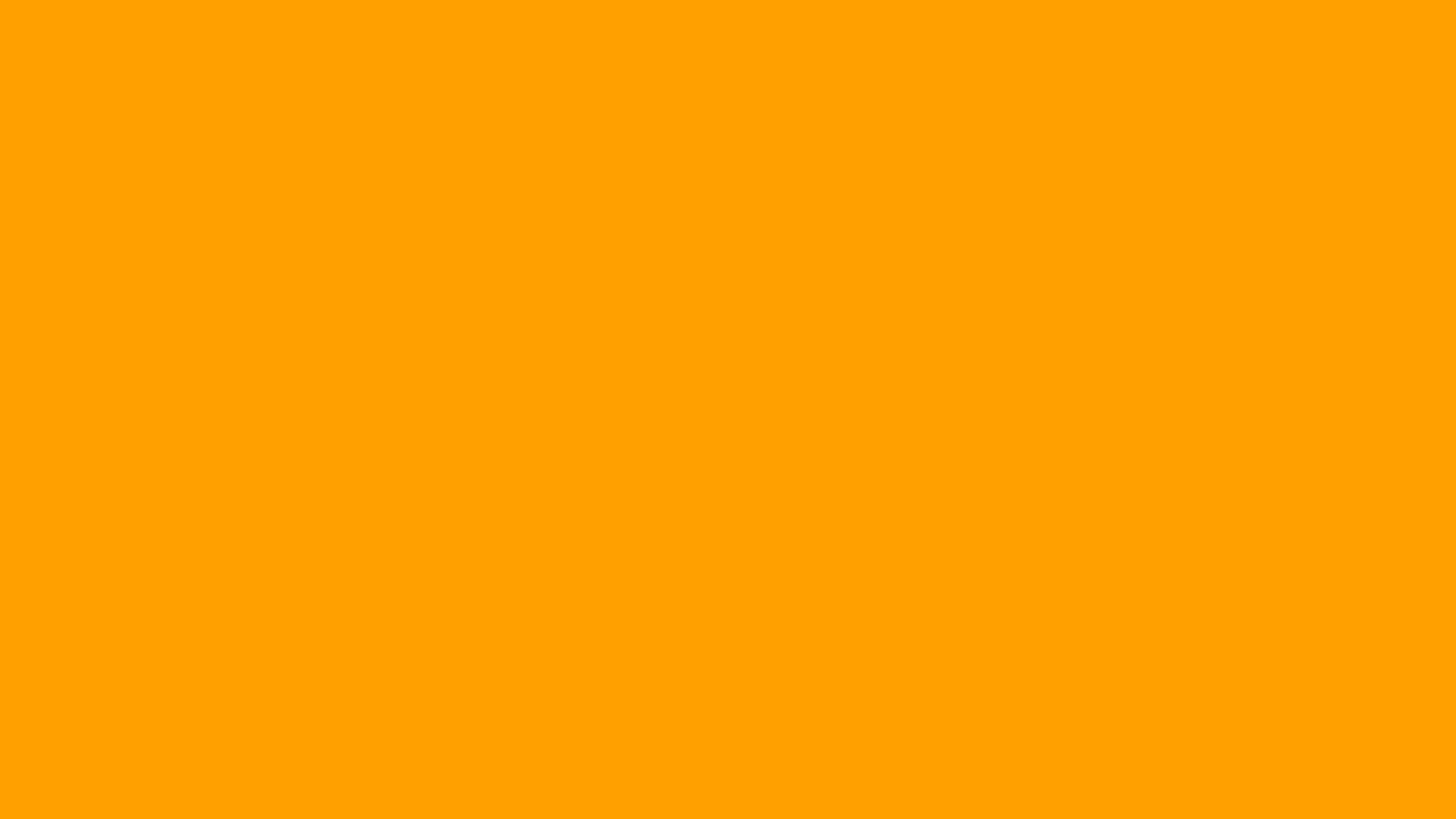 برنامه
زمان شروع و پایان
توضیحات....
هزینه‌های پیش بینی شده
توضیحات....
درآمدهای قابل انتظار
توضیحات....
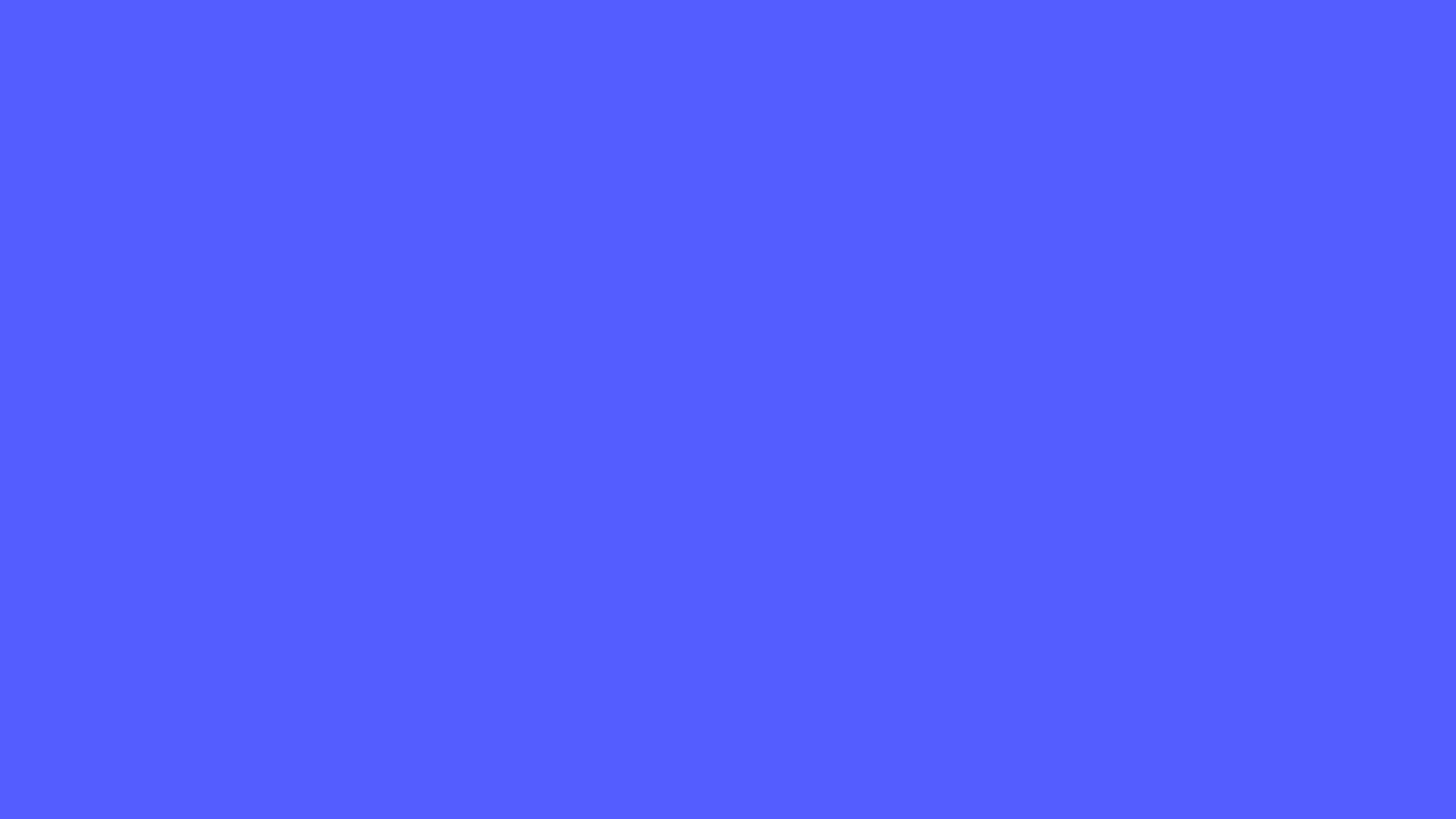 زمان شروع و پایان، هزینه‌های پیش بینی شده، درآمدهای قابل انتظار
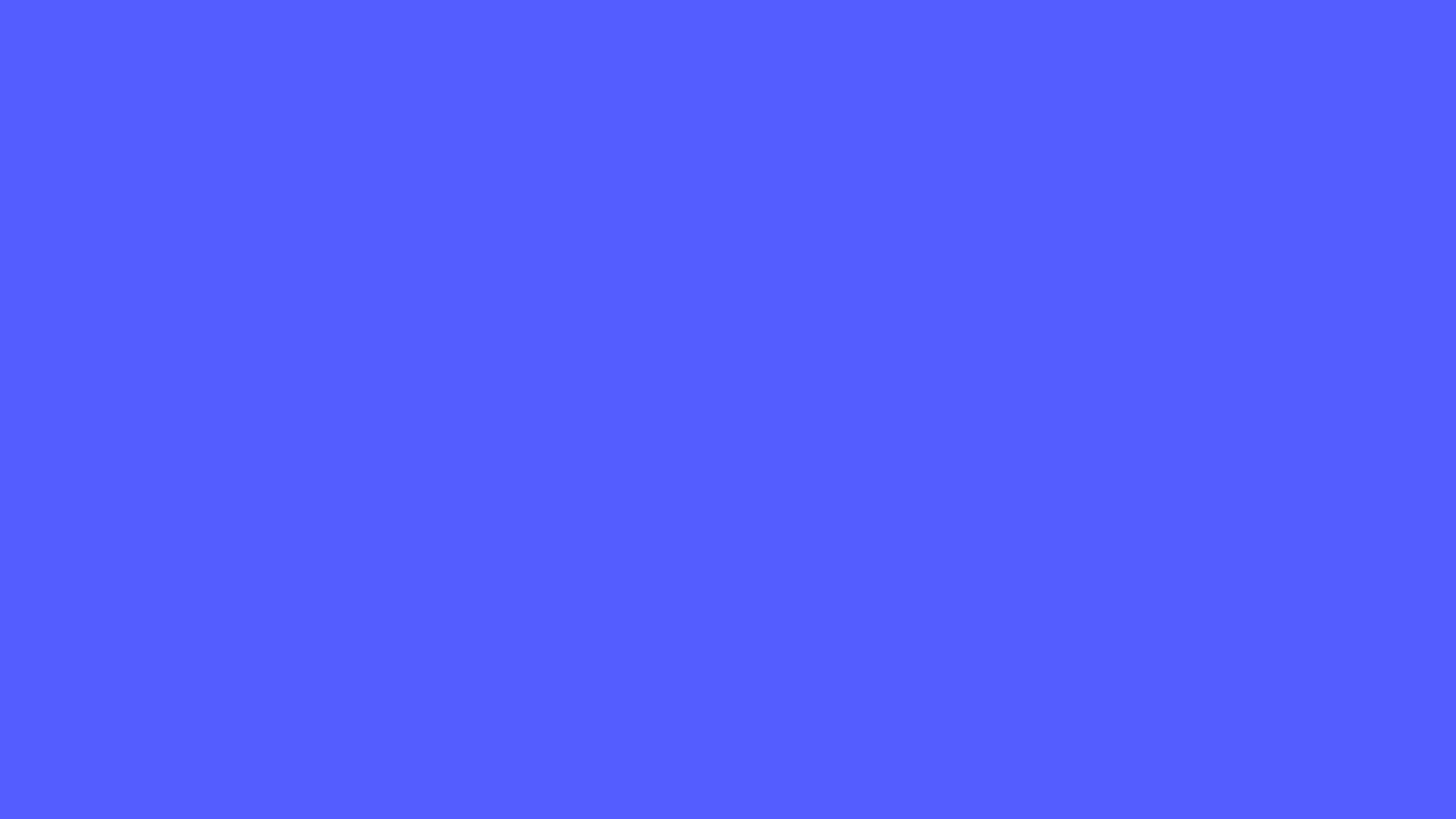 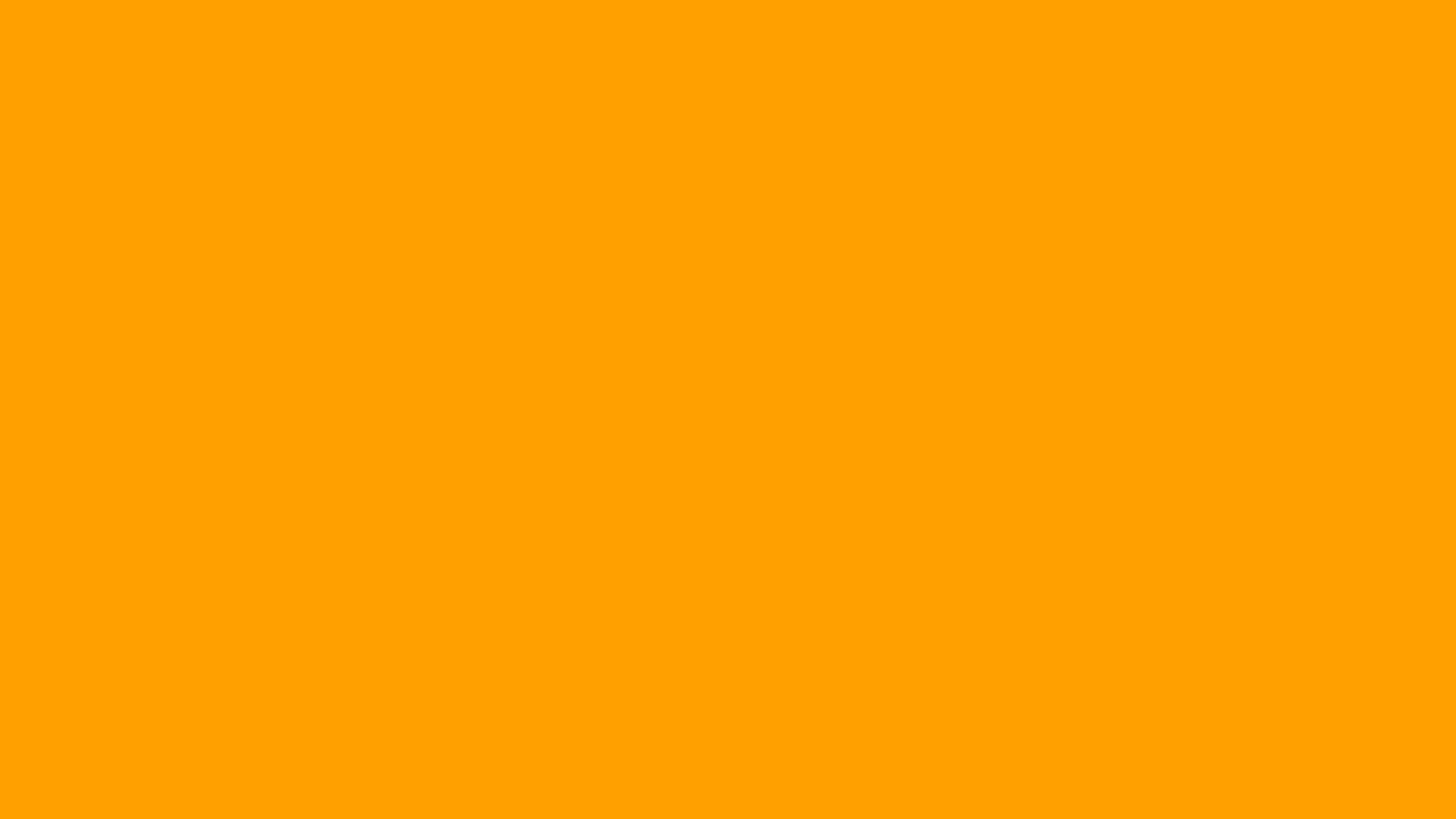 با تشکر